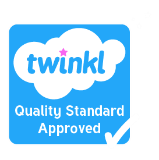 00
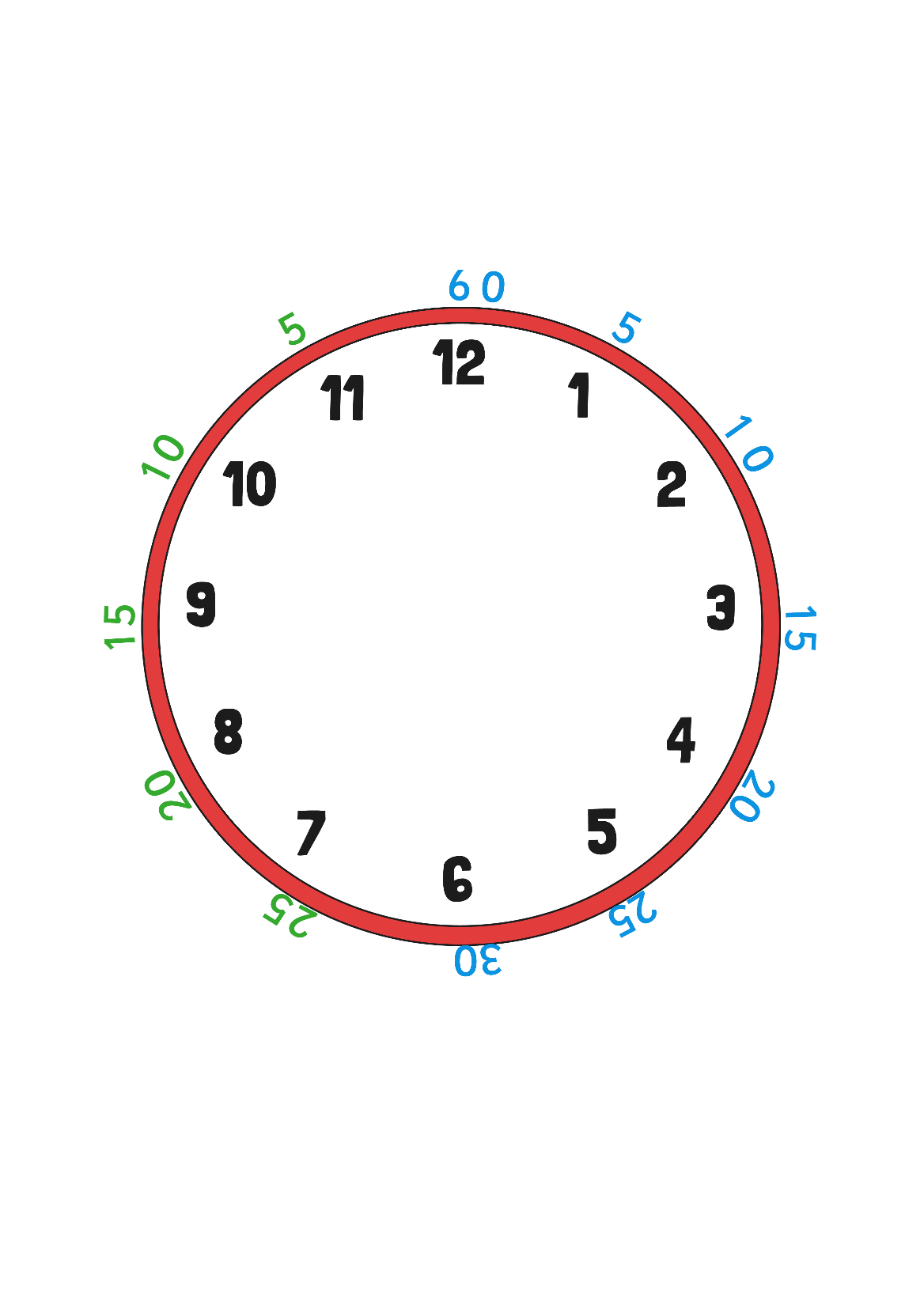 Each number on the clock represents 5 minutes. So we can count round in 5s.
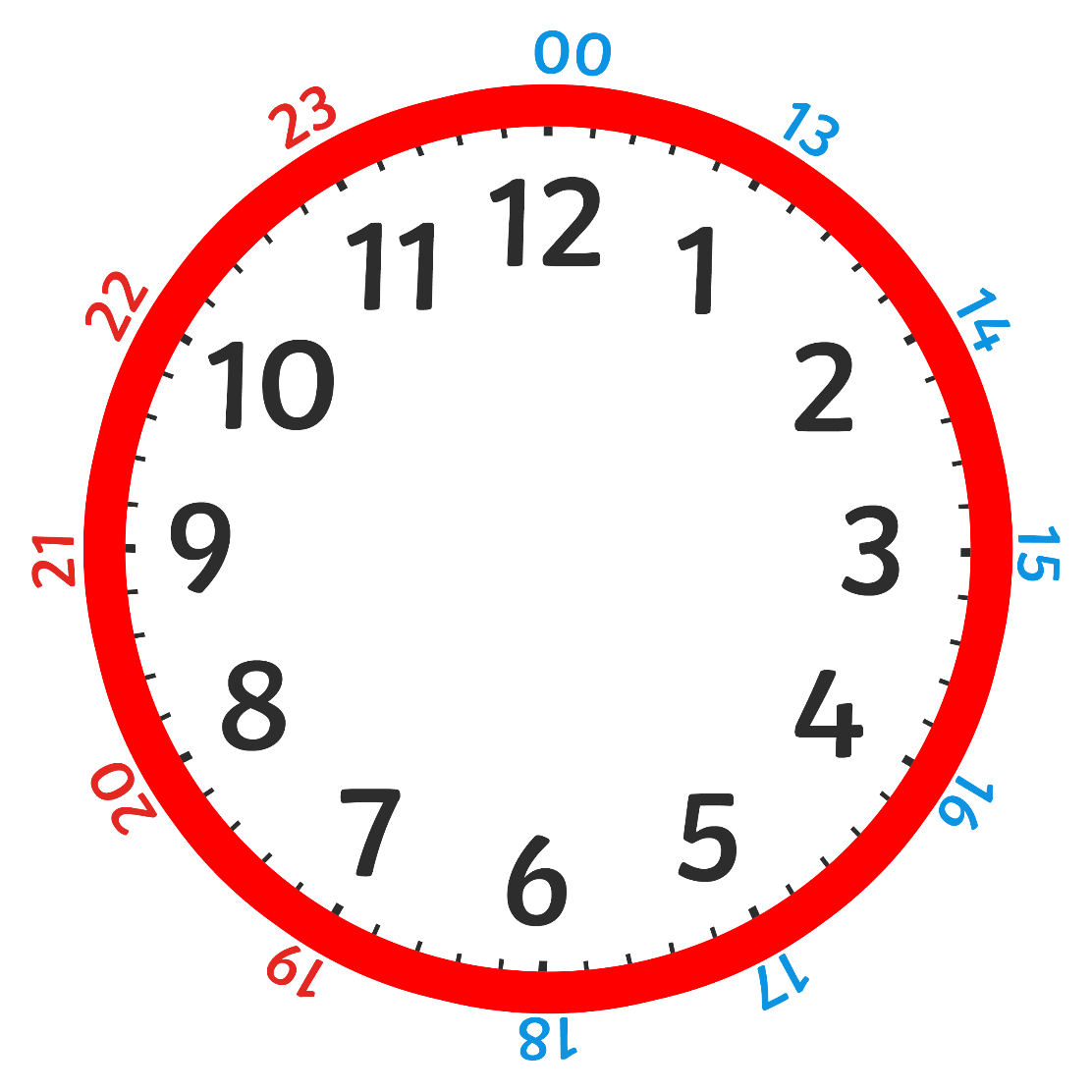 On a 24 hour clock, once we get past 1pm we add 12 hours on to the time shown on the clock face.
24 Hour Digital Clocks
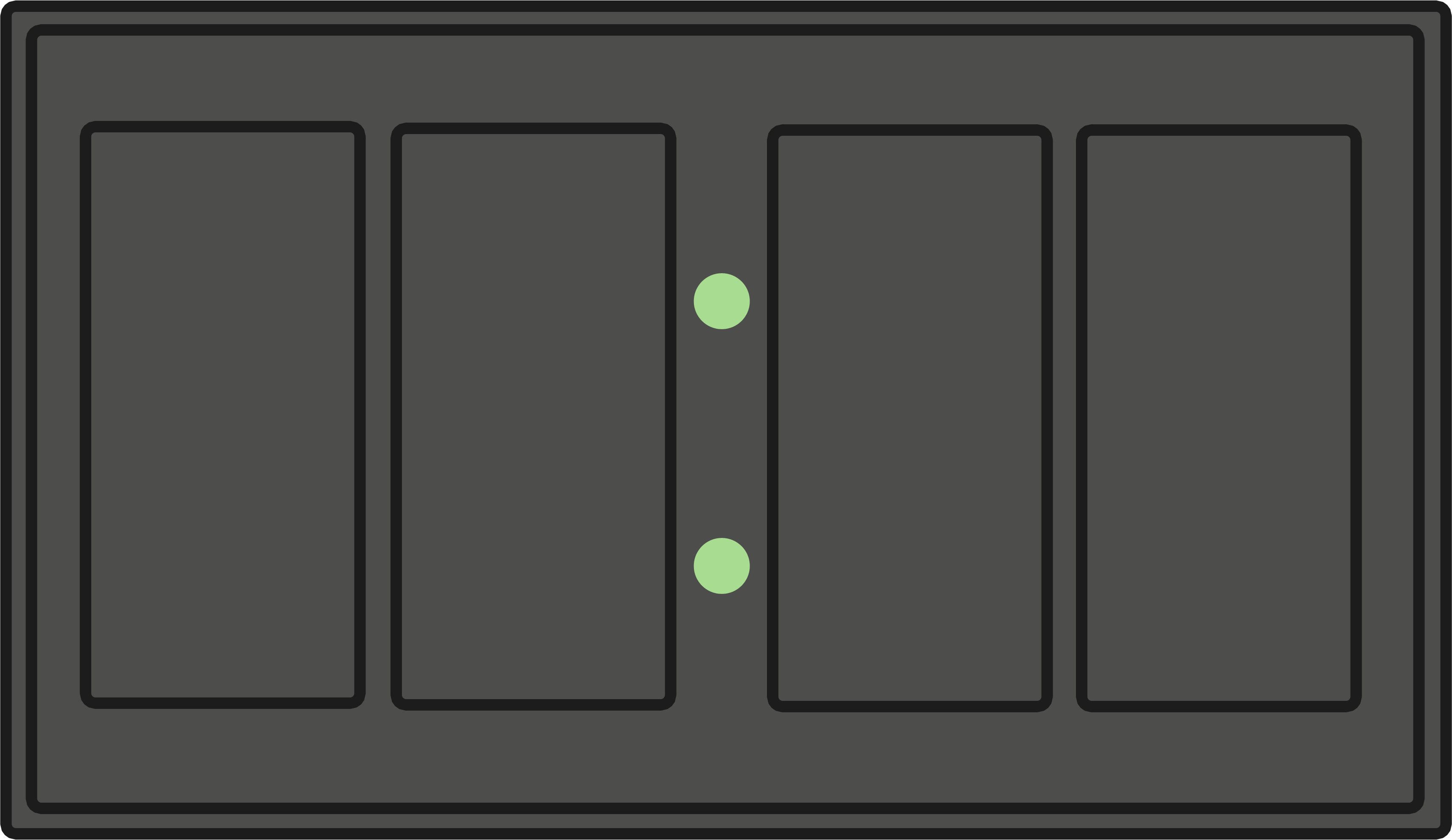 2
1
1
5
24 hour digital clocks also have an hour and minute display, separated by a colon.
The hours will always be before the colon. The hours go from 0 to 23.
The minutes will always be after the colon.
Converting From 12 to 24 Hour Clocks
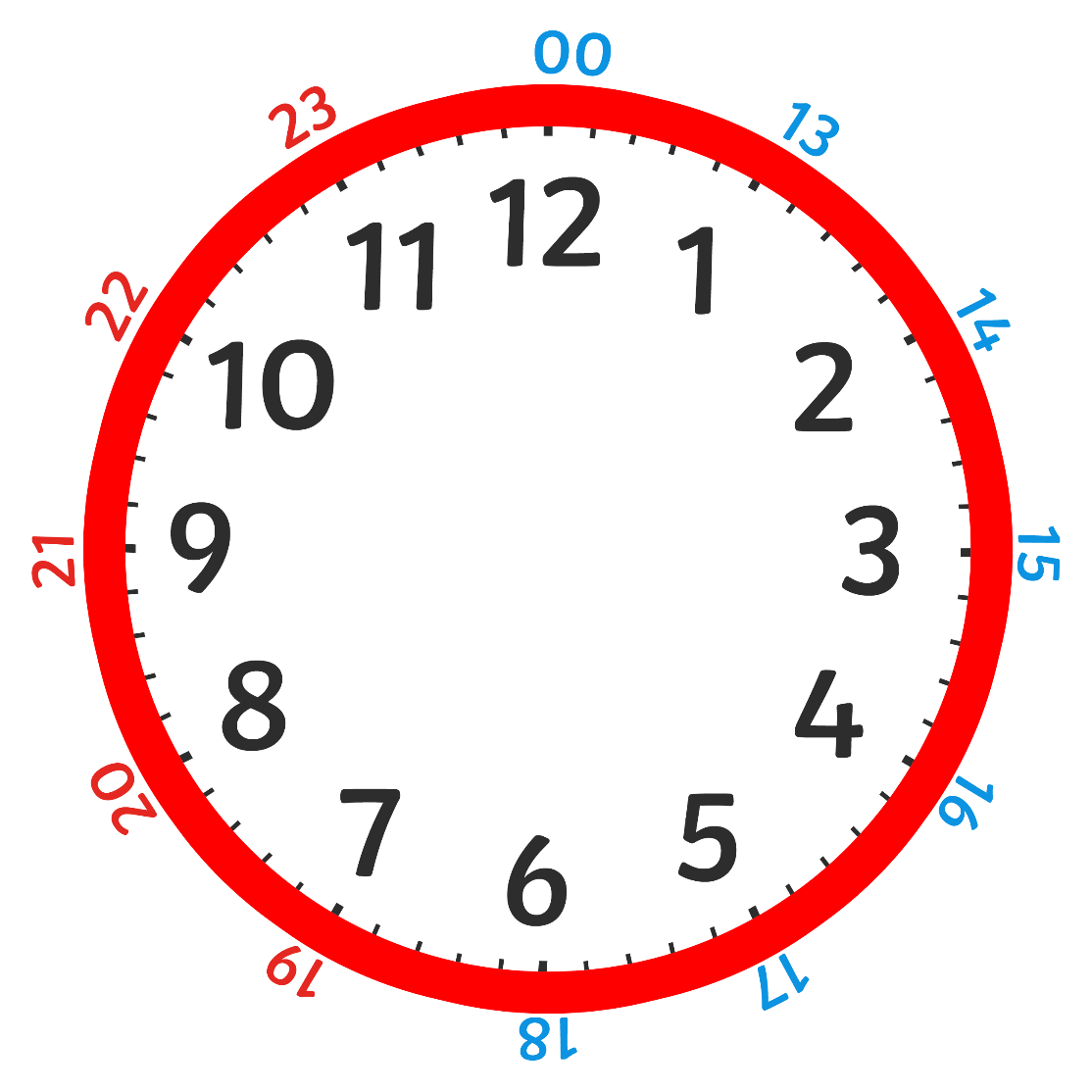 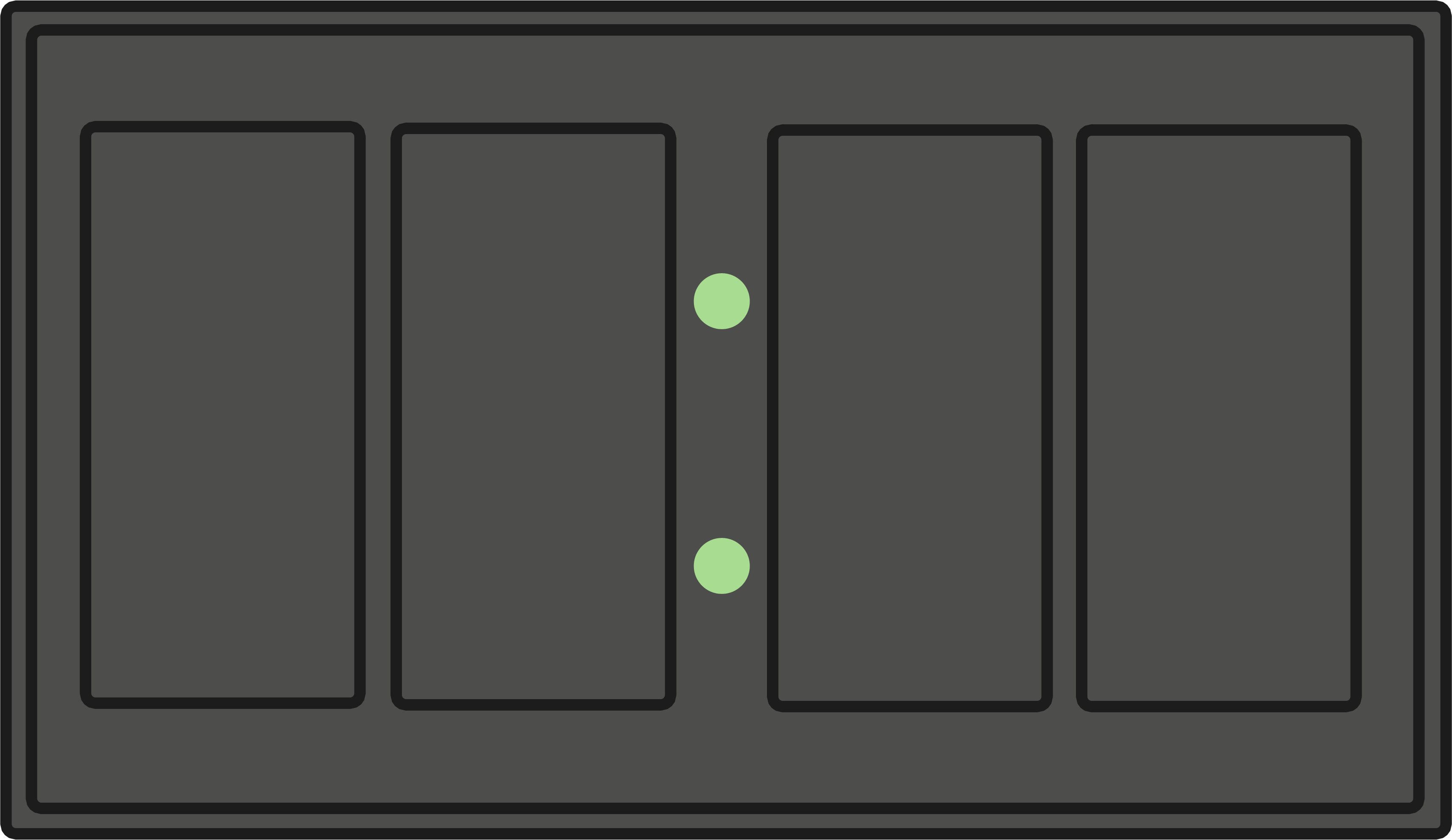 1
5
0
0
Do the clocks show the same time?
What is the same about the clocks?
What is different?
Converting From 12 to 24 Hour Clocks
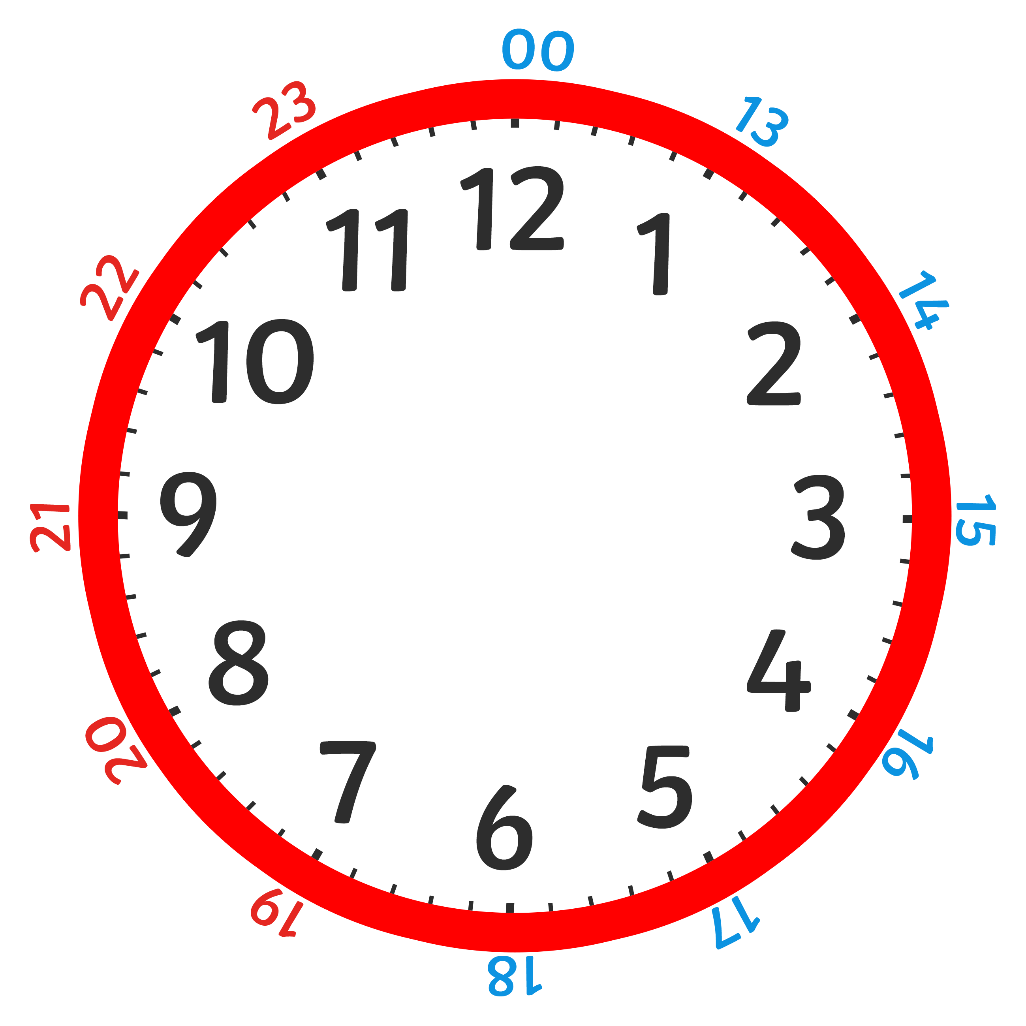 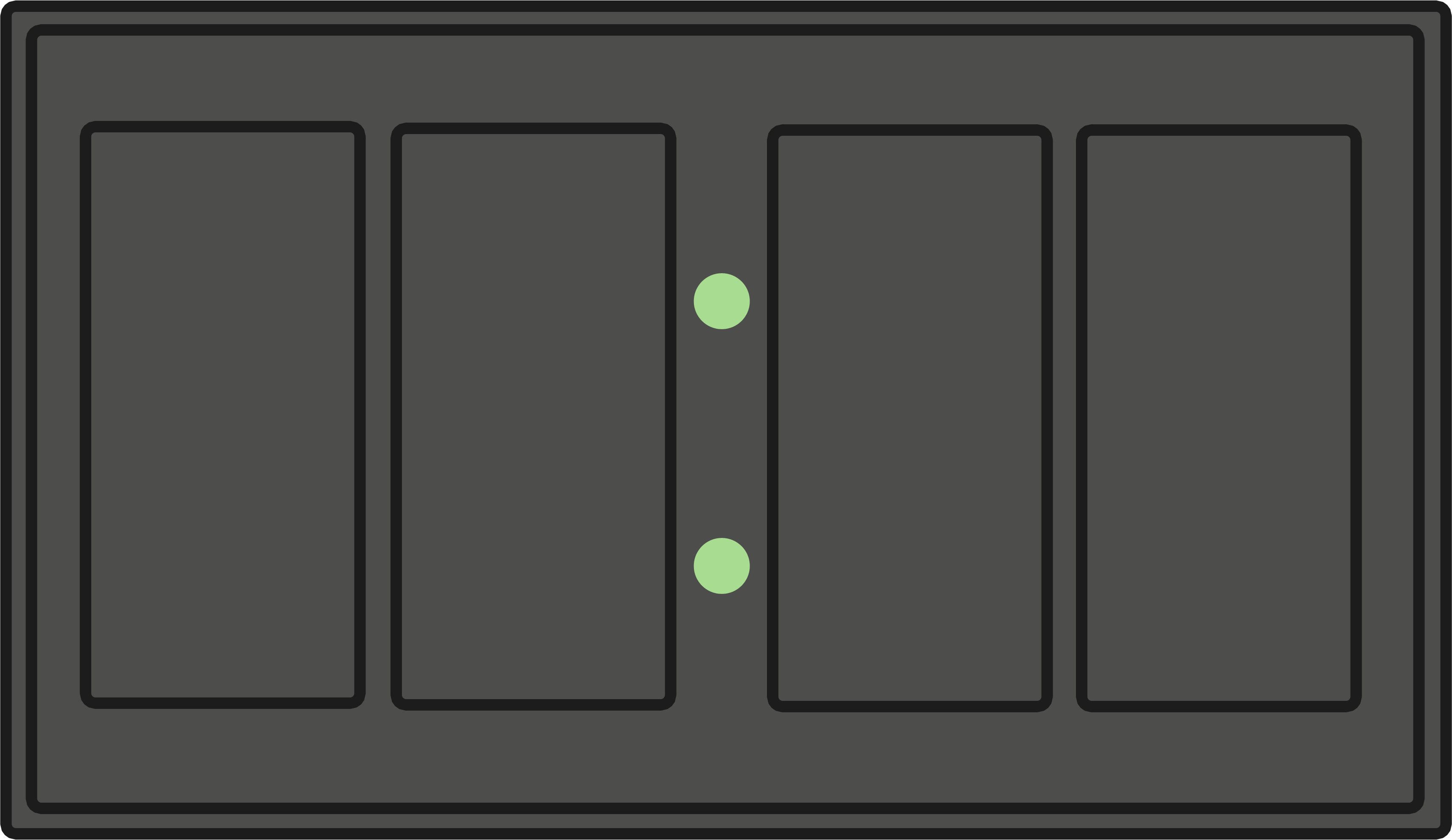 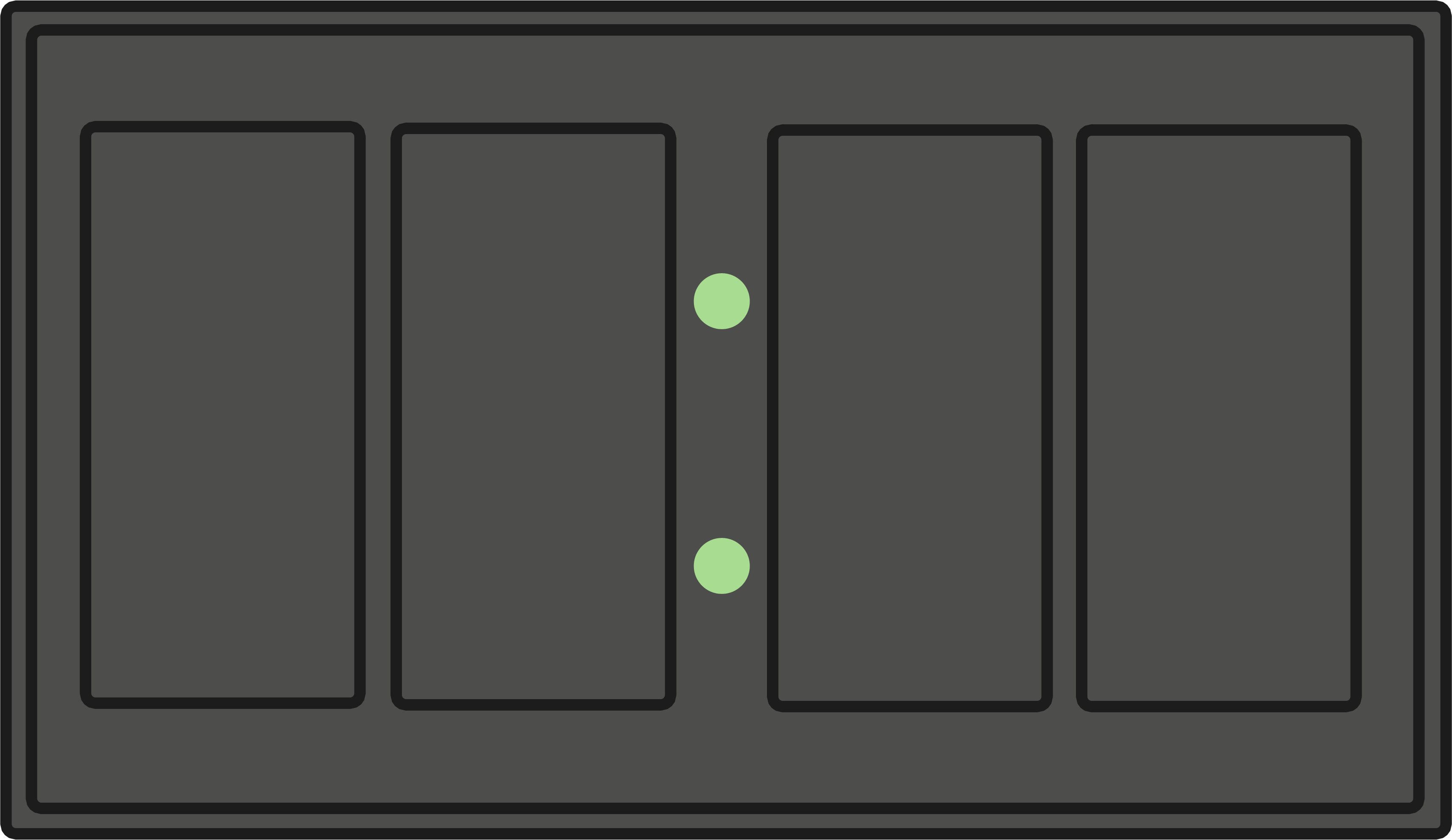 0
3
3
0
1
5
3
0
What is the digital time represented by the analogue clock?
On a 24 hour clock this could be two different times, what would they be?
Try This One
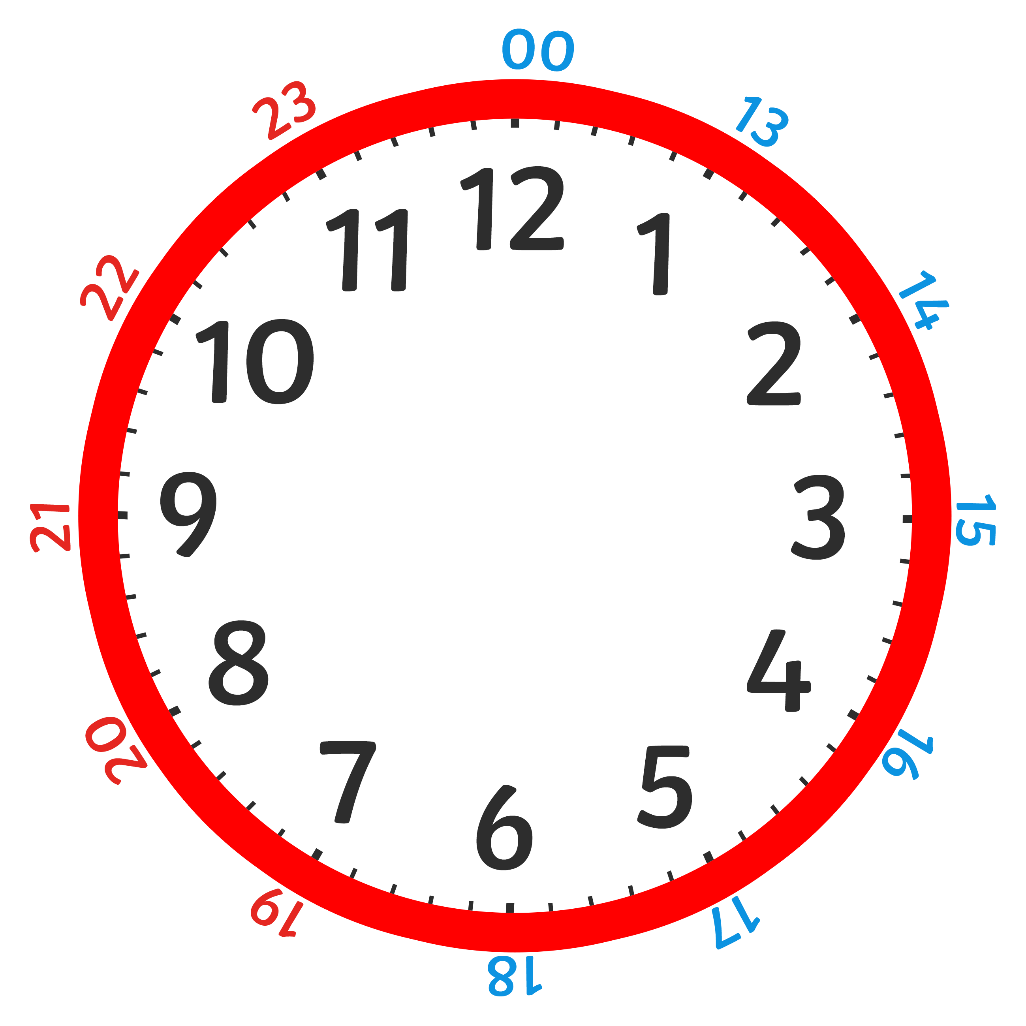 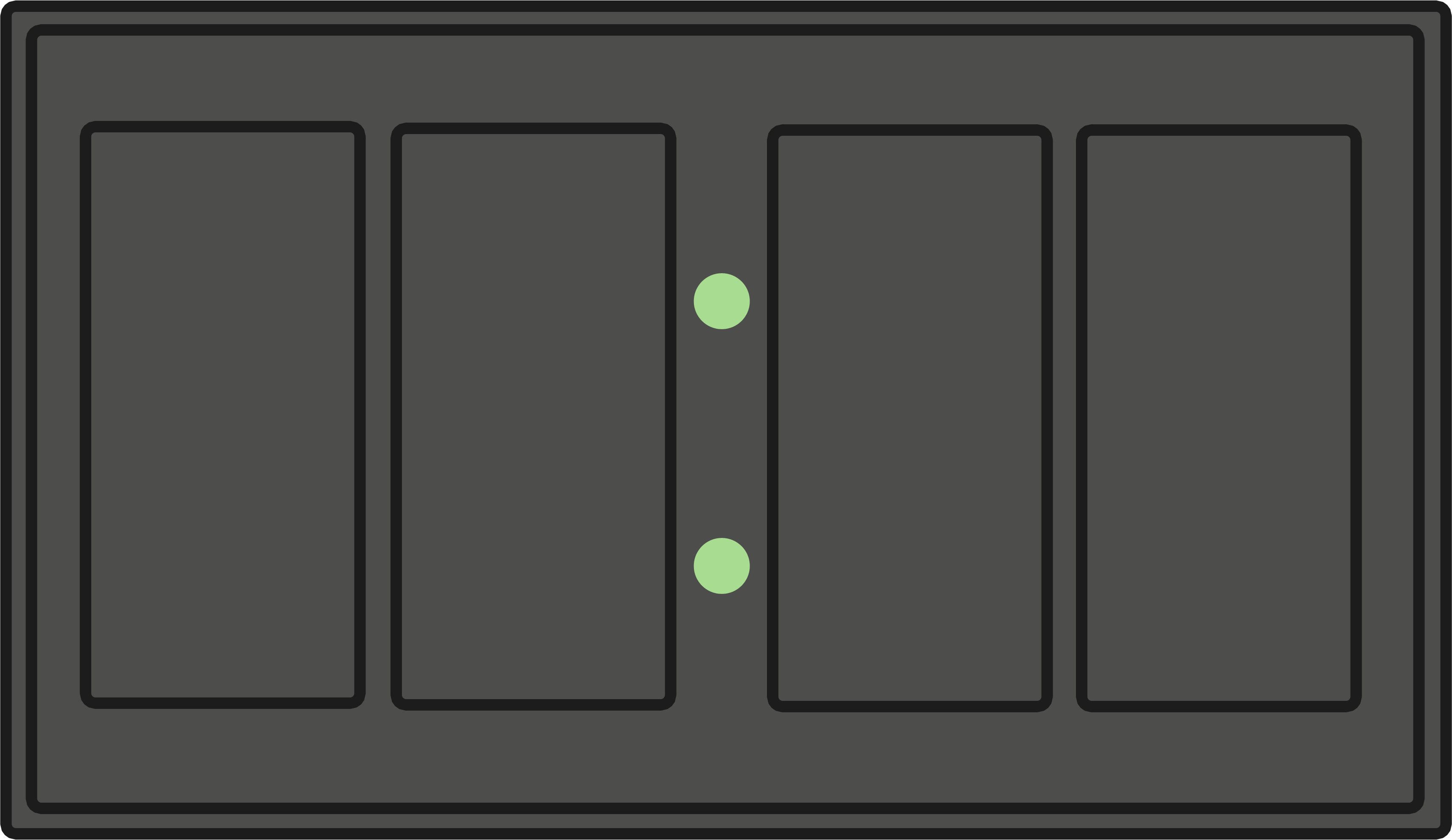 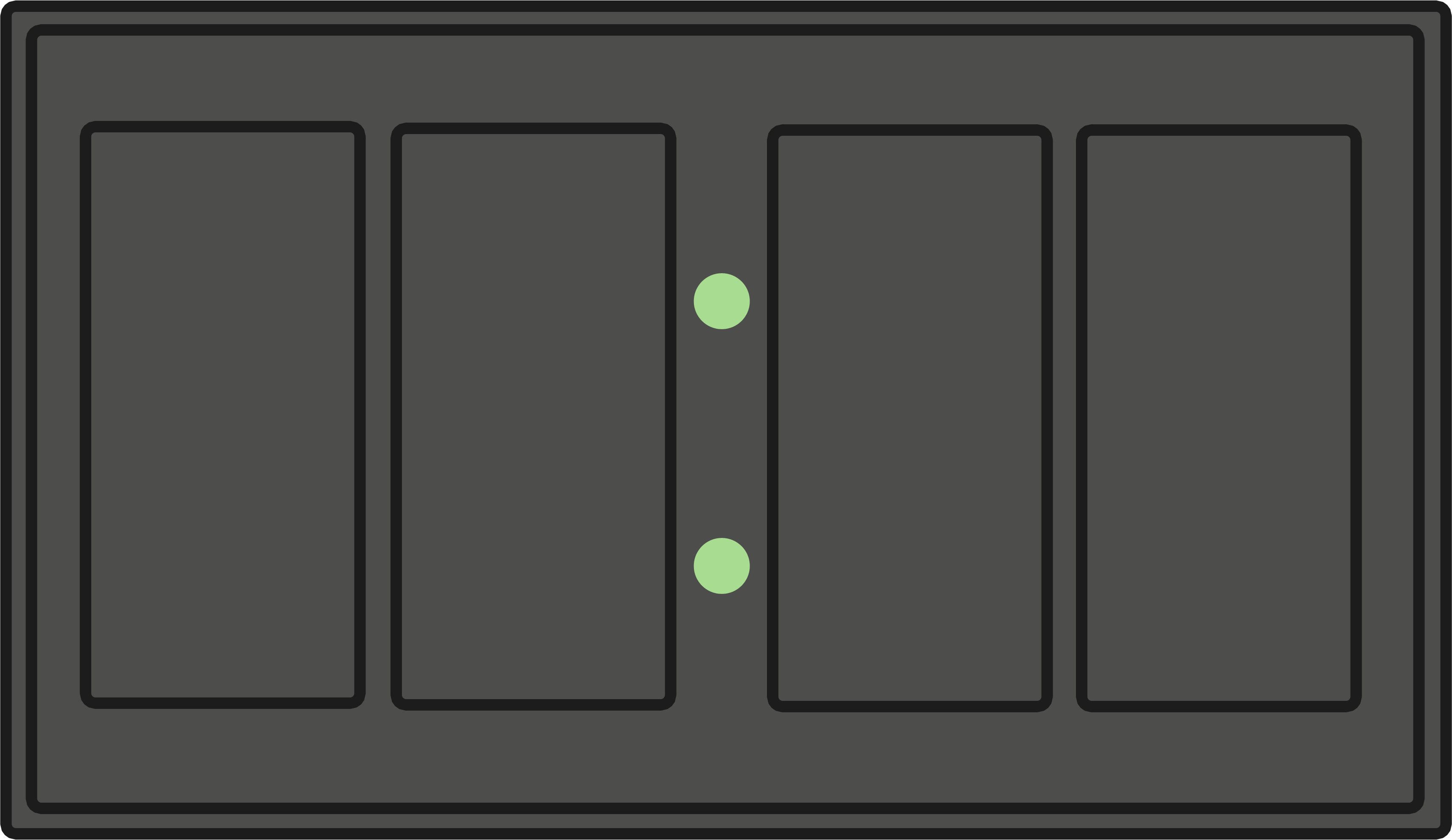 0
1
3
1
4
4
5
5
What About This One?
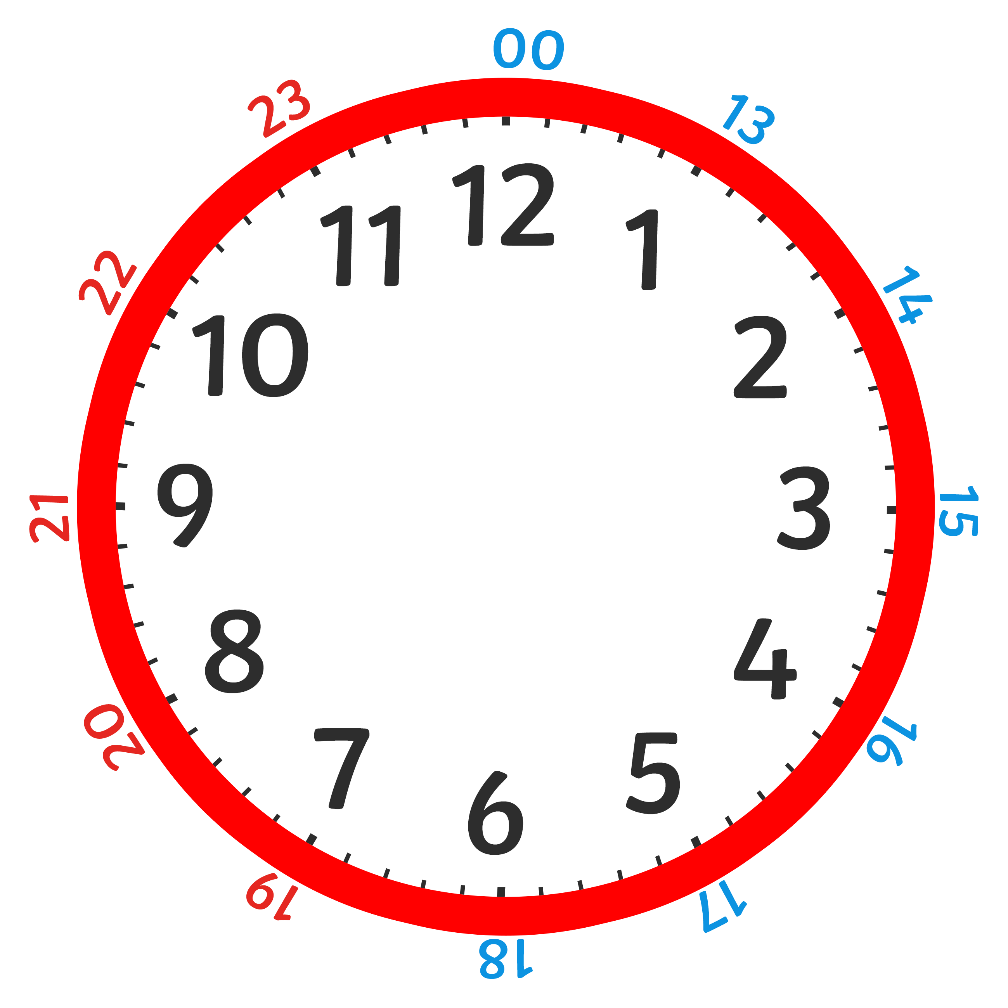 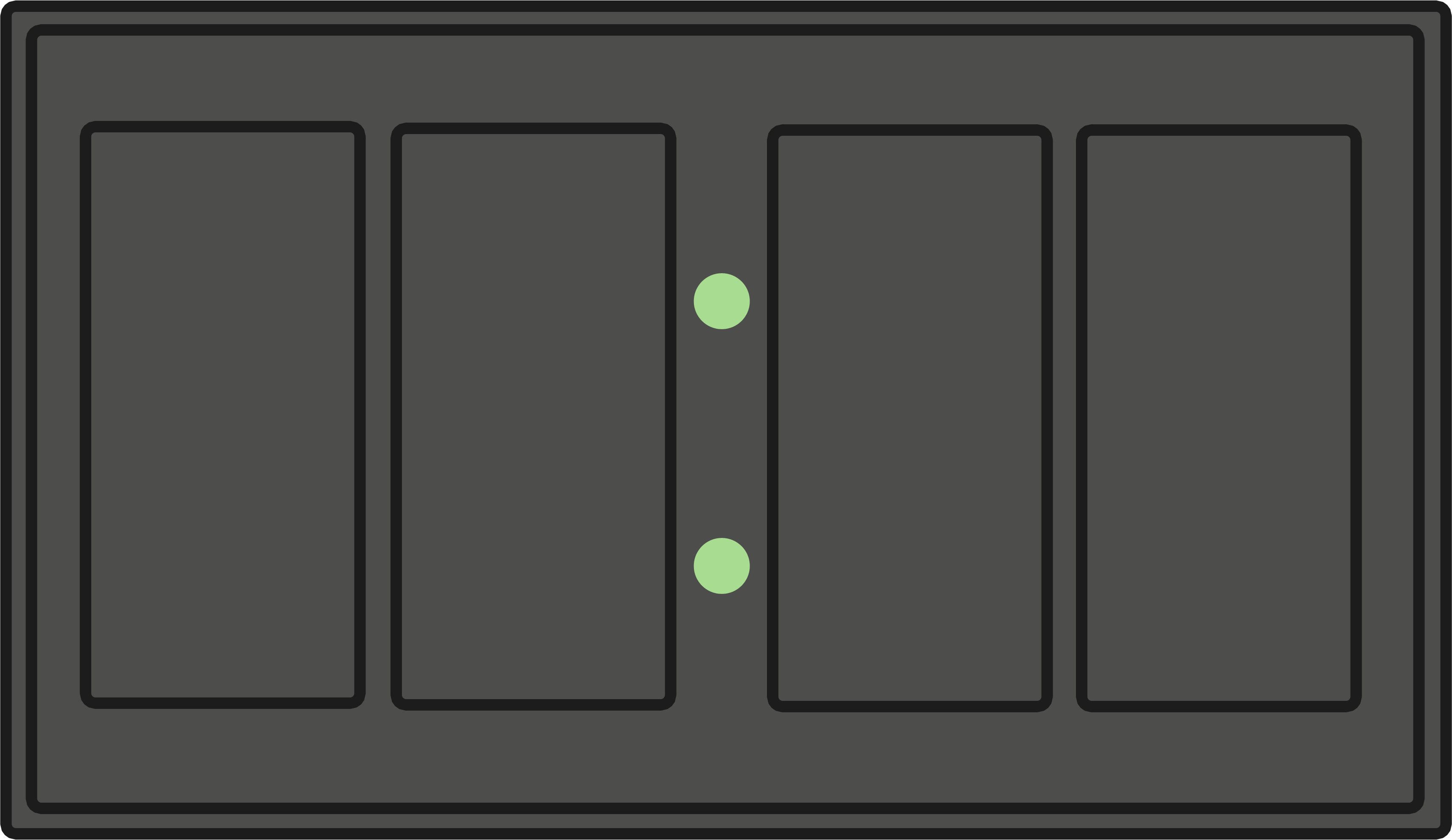 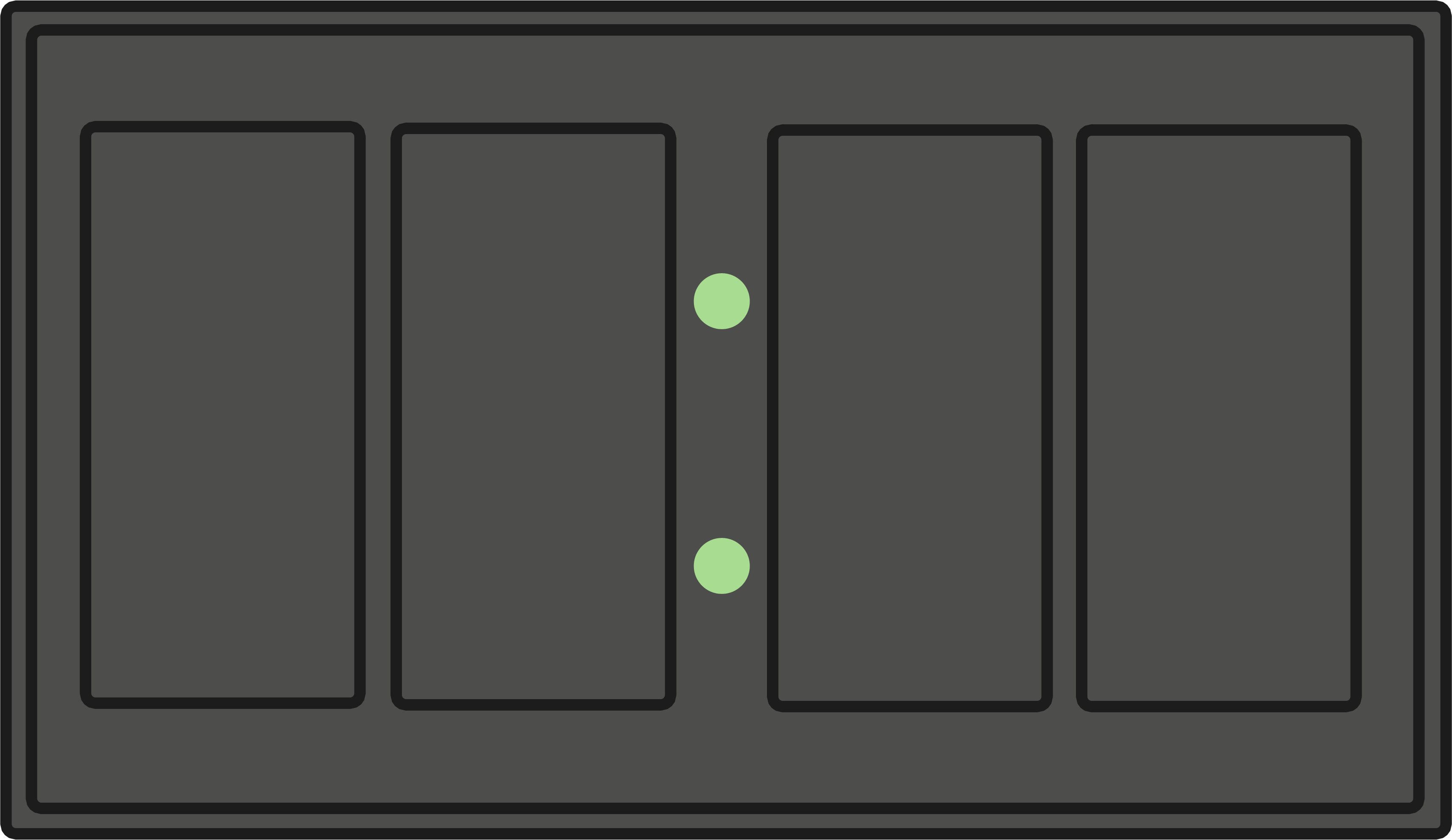 0
1
7
9
2
2
5
5
Feeling Confident?
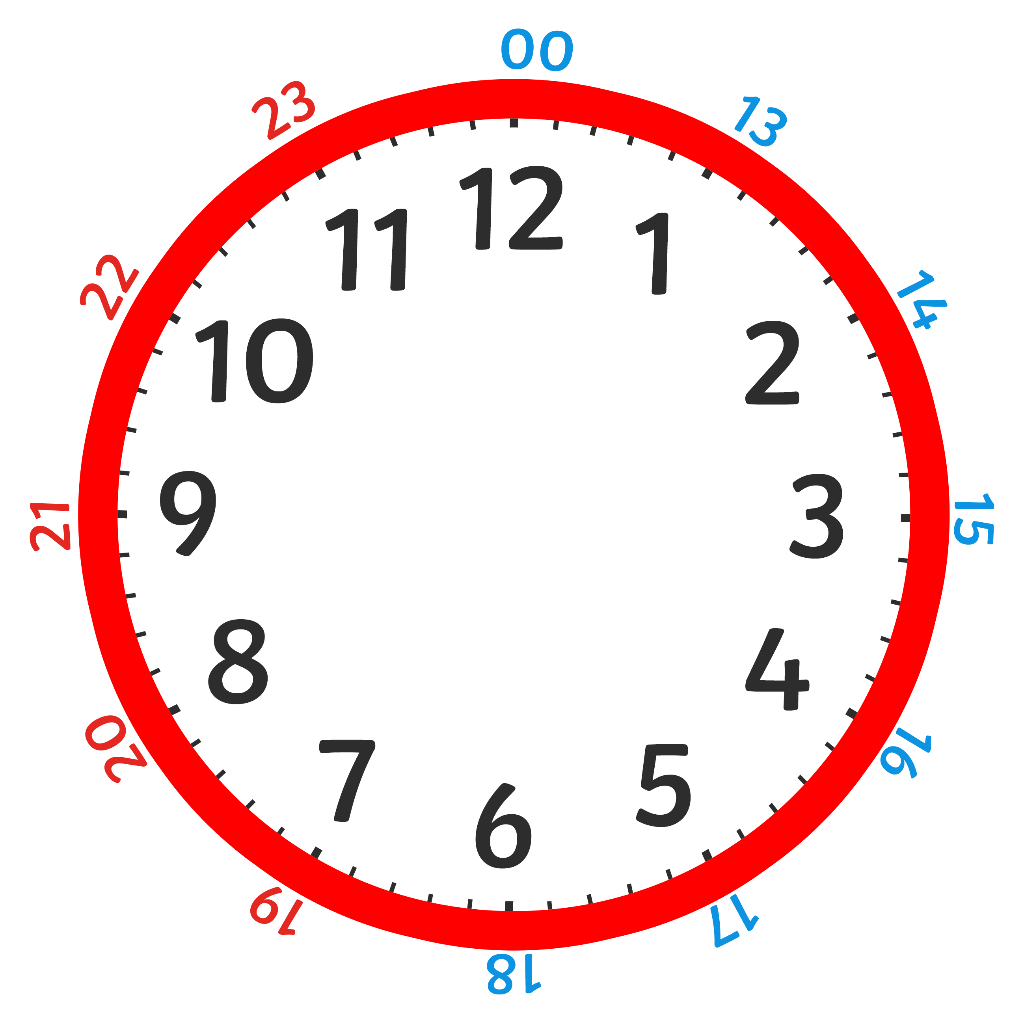 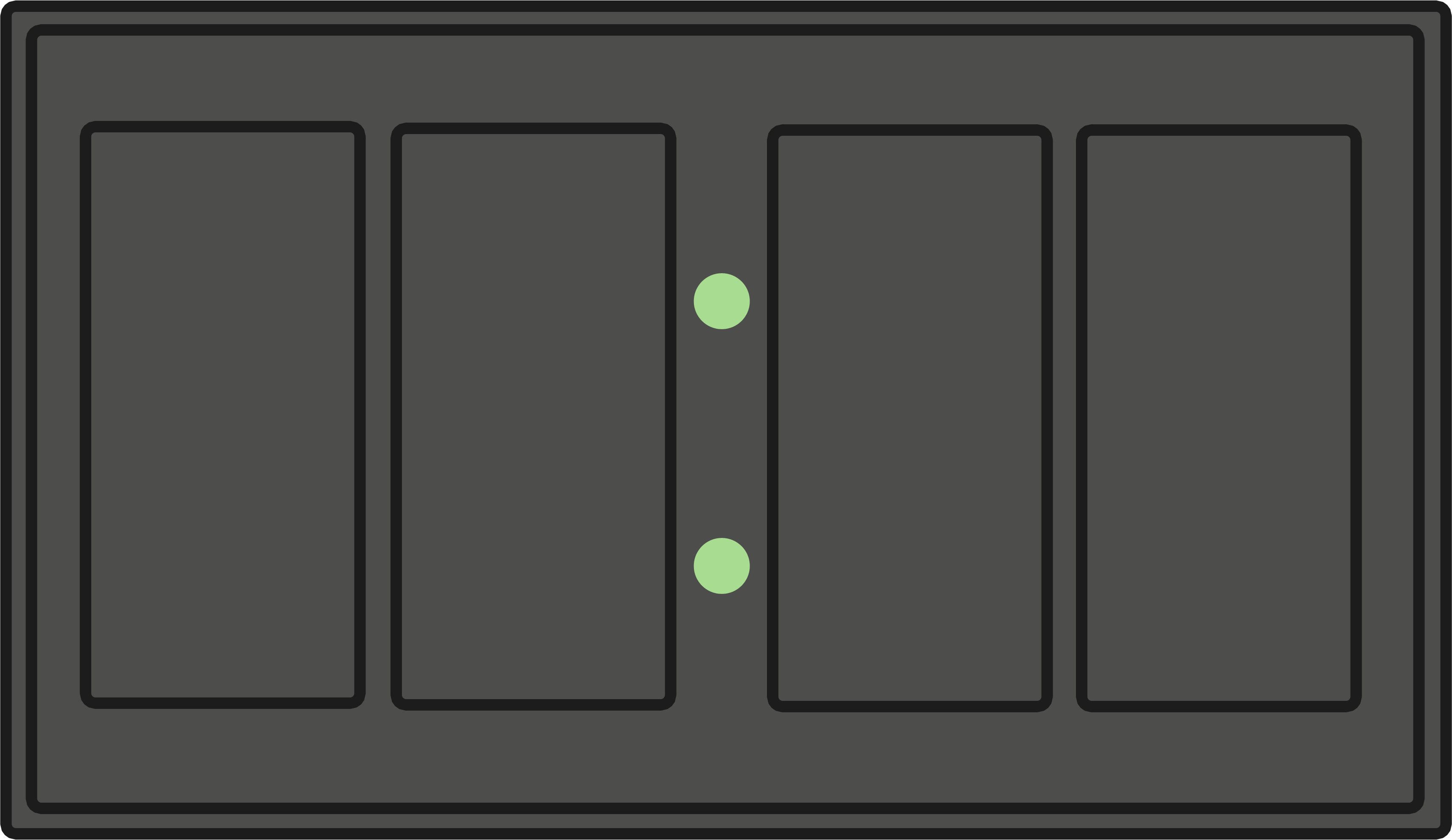 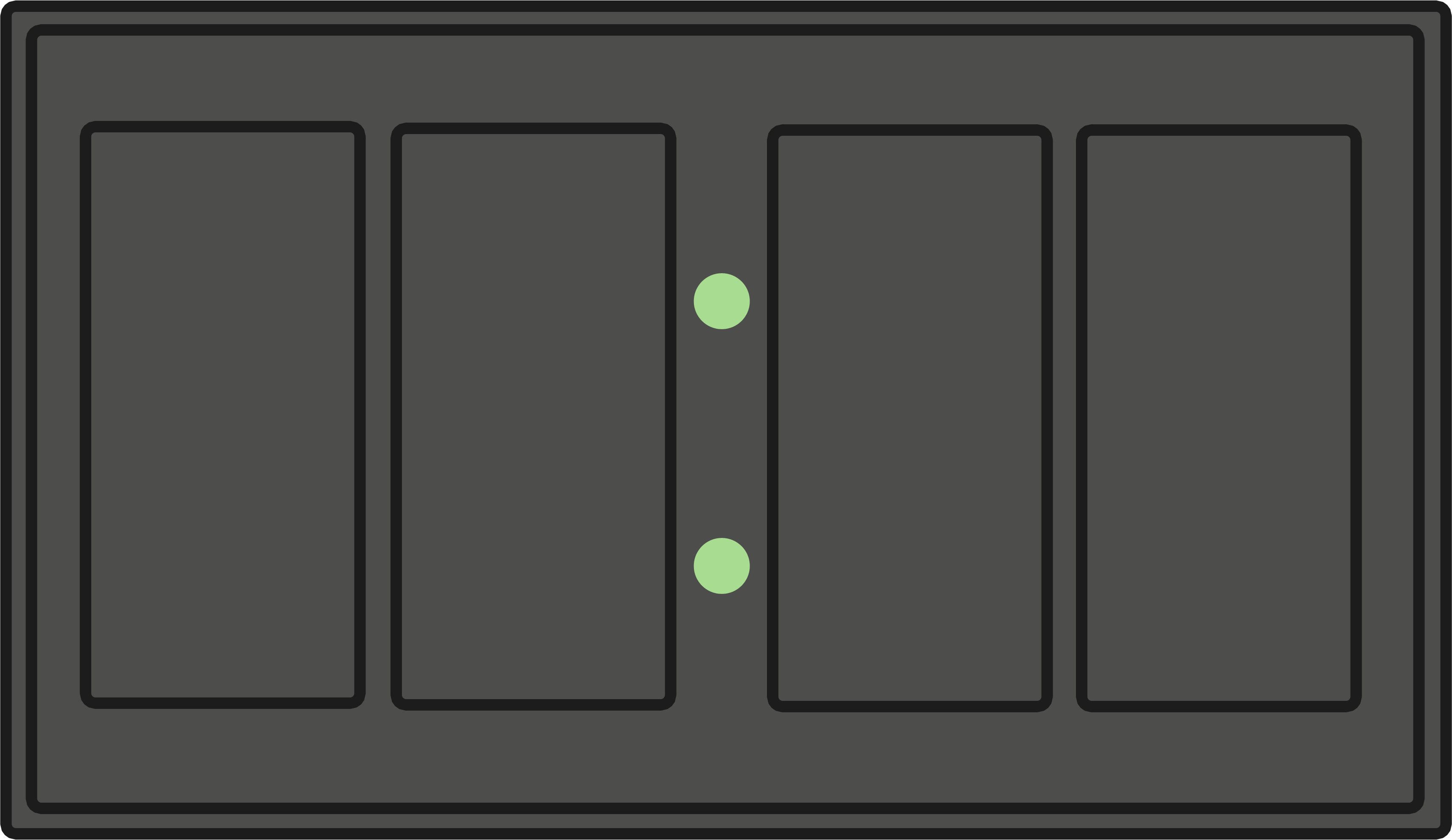 0
1
3
5
5
5
0
0